Saving is Spending Later
K-2 lesson:  Why We Save
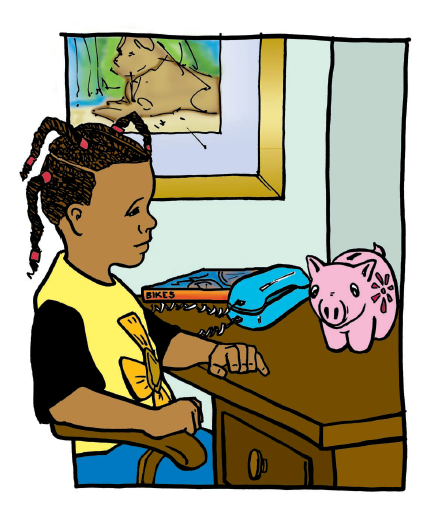 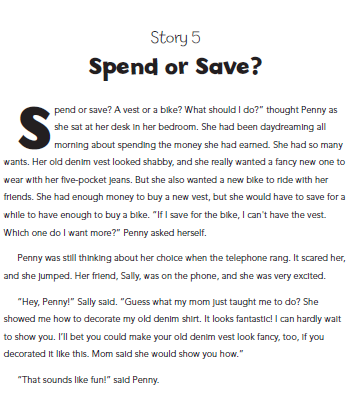 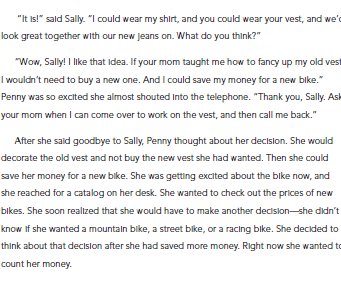 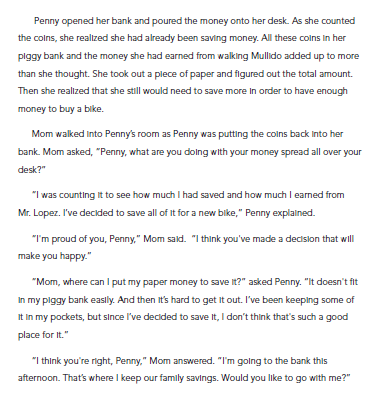 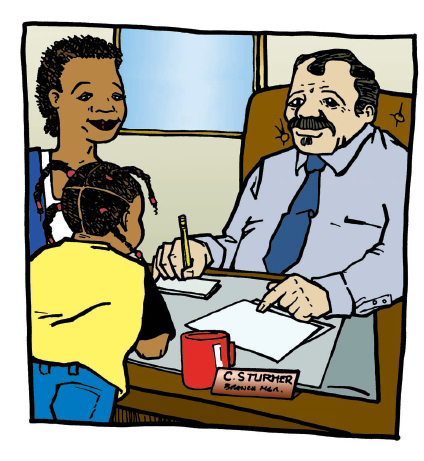 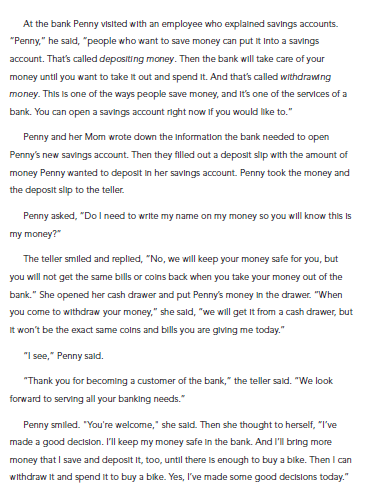 Debriefing Questions
What was the decision that Penny had to make?
Why did Penny want a new vest?
Why did Penny have to make a choice between the vest and the new bicycle?
Debriefing Questions
What did Penny give up in order to save money for buying a bike later?
What do you call the item that you have to give up when you make a choice?
Debriefing Questions
Where do you think Penny should keep her money? Why?
Do you recall what Penny learned about savings accounts, deposits, and withdrawals when she visited the bank with her mother?
Activities
Activity One
Activity Two
Activity Three
3-5 Lesson: Saving Starts with Wanting More
What do these things have in common?
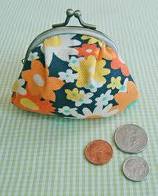 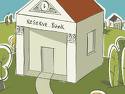 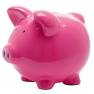 Goals
All Goals Need to be:
Meaningful
SpecificWhat, Why, How
Attainable
Time Bound
Savings Goals
Short term goals
Long term goals
Exercise 5.1
Exercise 5.2—Set a Goal
Goals are Incentives
Interest is an Incentive
Watching Money Grow
How Much do You Need to Save to Reach Your Goal?
Where Will You Keep Your Savings?
Where Will You Keep Your Savings?
Keeping Track of Your Money
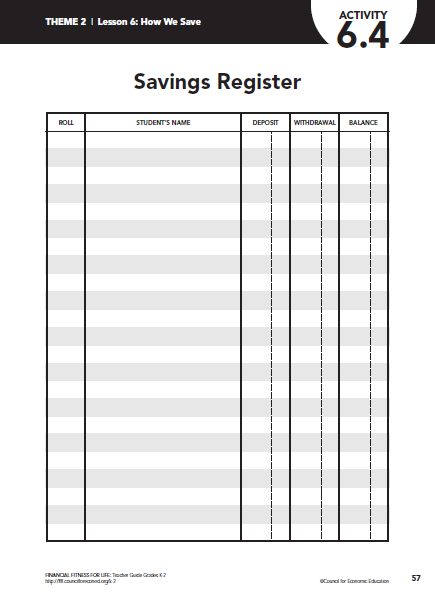 Keeping Track of Your Money